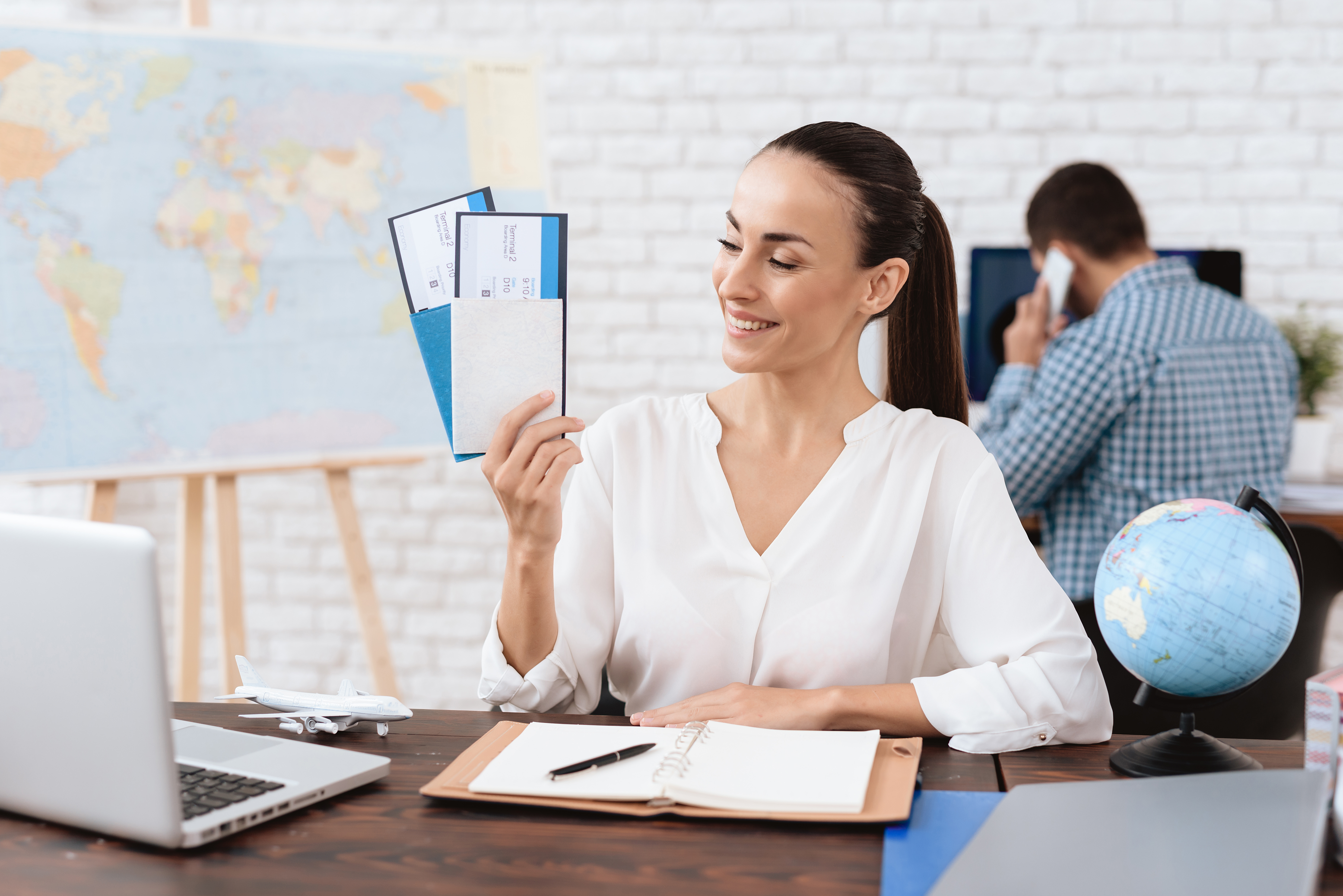 TRAVEL AGENCIES AND ACCOMMODATIONS-----------------------------------
CHAPTER 8
ผลการเรียนรู้ที่คาดหวัง
SPEAKING PRACTIES-----------------------At Tourism Accommodations
At a Hotel
พนักงานฝ่ายต้อนรับและห้องพัก (room reservation clerk) มีความสำคัญมาก เพราะเป็นบุคคลแรกที่พบกับลูกค้า (client) และมีหน้าที่ตัดสินใจให้ลูกค้าในการจองสำรองที่พัก หรือเข้าพักในโรงแรม ด้วยภาษาและสำนวนที่สุภาพถูกต้องตามสากลนิยม มีความสุจริตในการให้ข้อมูลที่ถูกต้องแก่ลูกค้า จดบันทึกรายละเอียดในการจองห้องพัก ดังนั้นพนักงานรับจองห้องพัก (room reservation clerk) ควรจะรู้ใช้คำศัพท์สำนวนภาษาอังกฤษ ที่สุภาพในการเชิญชวนลูกค้าเข้าพักในโรงแรมดังนี้
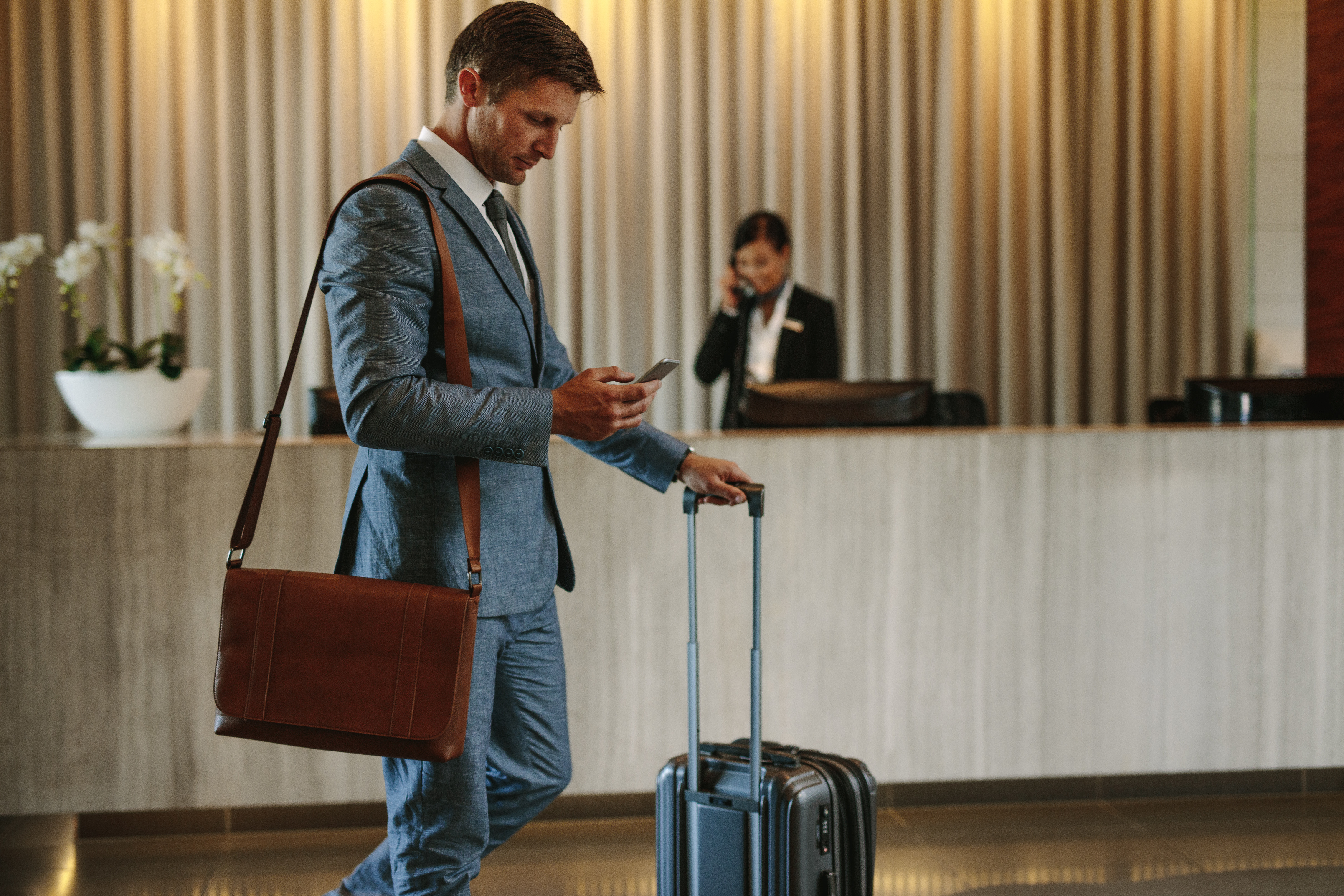 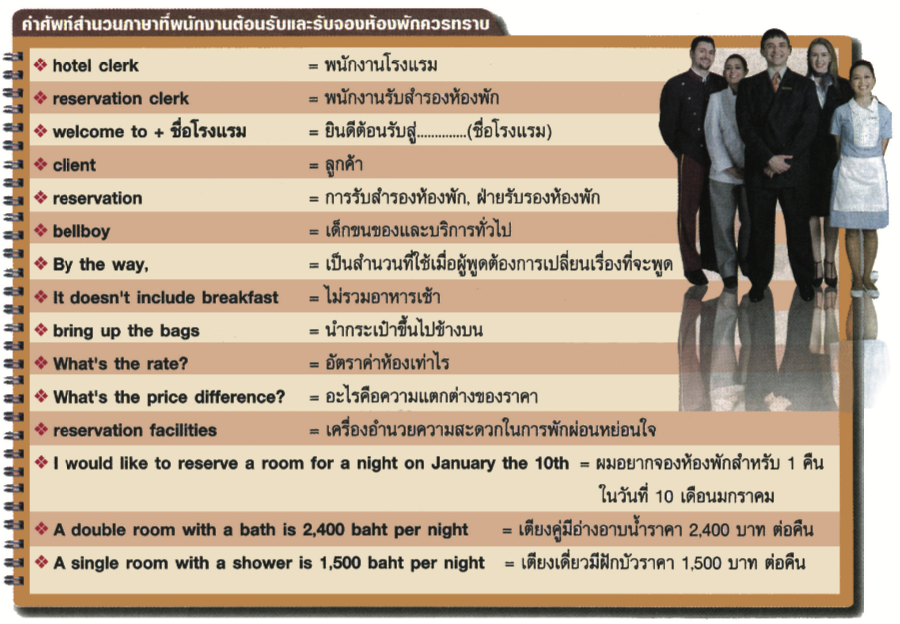 คำศัพท์สำนวนภาษาที่พนักงานตอนรับและรับจองห้องพักควรทราบ
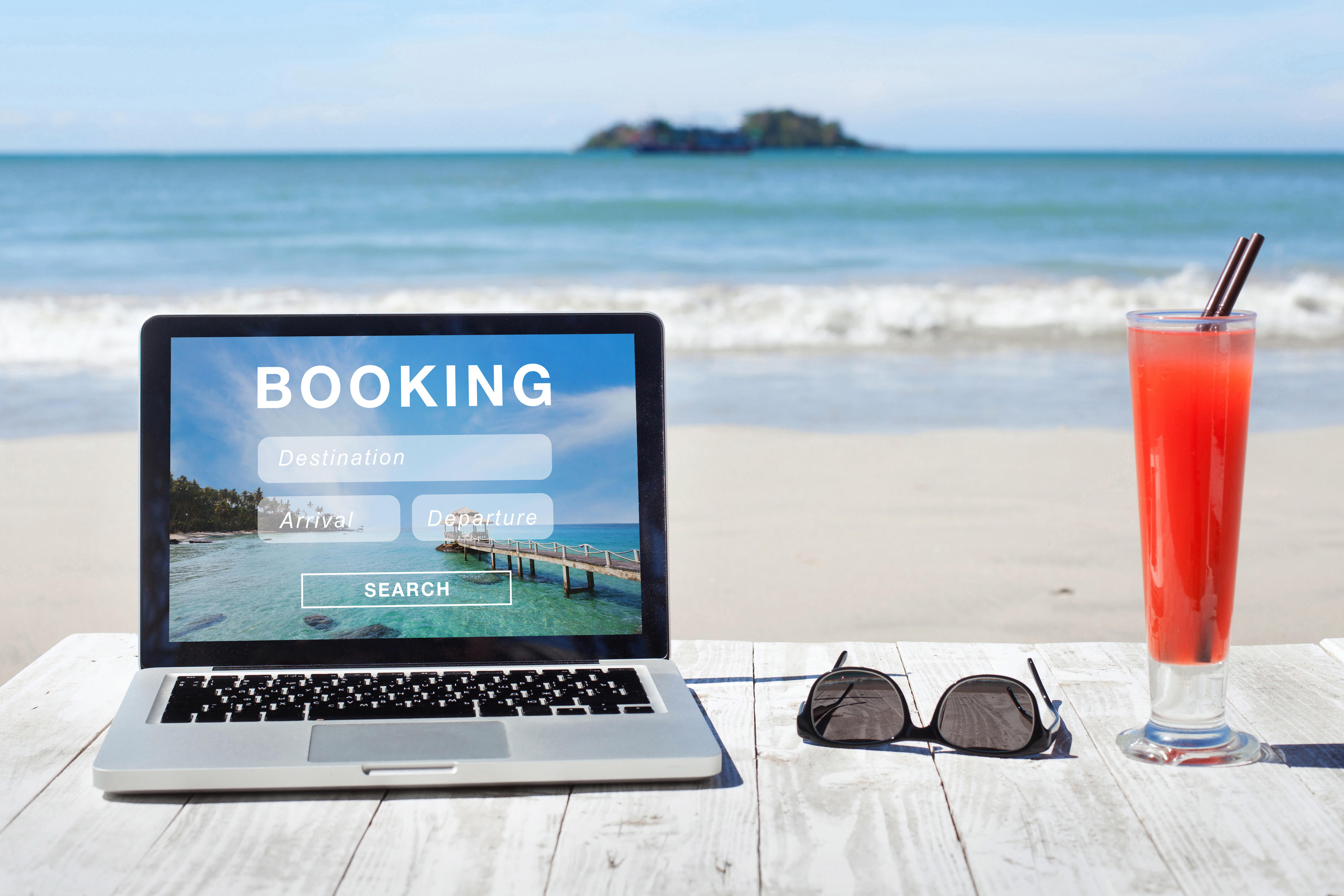 ฝ่ายต้อนรับ และรับจองการท่องเที่ยว
	มีความสำคัญมากในการสร้างความประทับใจให้กับลูกค้า ด้านการให้บริการ ความรู้และความสะดวกต่างๆ ซึ่งพนักงานจะต้องมีความสามารถในการใช้ภาษาอังกฤษเพื่อการสื่อสารกับนักท่องเที่ยว โดยเฉพาะอย่างยิ่งนักท่องเที่ยวที่เป็นชาวต่างชาติ โดยการศึกษาและเรียนรู้คำศัพท์สำนวนต่างๆไว้เป็นพื้นฐานในการปฏิบัติงานและการศึกษาต่อ
B) At the Travel Agency
คำศัพท์สำนวนที่ใช้ในการสื่อสารด้านการท่องเที่ยว
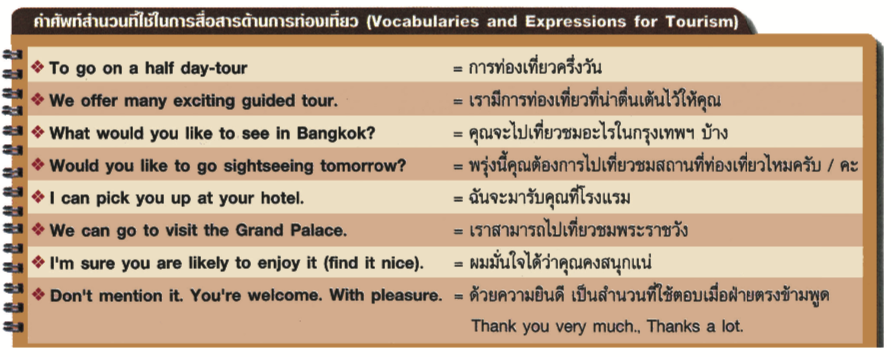 คำถามที่นักท่องเที่ยวนิยมถาม (Questions Often Asked by Tourists)
นักท่องเที่ยวมักจะถามถึงสถานที่น่าเที่ยว ที่พักดี ๆ ราคายุติธรรม การเดินทางไปแหล่งท่องเที่ยว ค่าใช้จ่าย ด้านการให้บริการ อาหาร ที่พัก และการเดินทาง ซึ่งนักศึกษาต้องเรียนรู้และนำไปฝึกใช้ให้เป็นประโยชน์ต่อการประกอบอาชีพ และการศึกษาต่อในระดับที่สูงขึ้น ดังต่อไปนี้
การให้ข้อมูลเกี่ยวกับที่พัก (Giving Information on Accommodations)
การให้ข้อมูลเกี่ยวกับแหล่งขายสินค้า (Giving Information on Shopping)
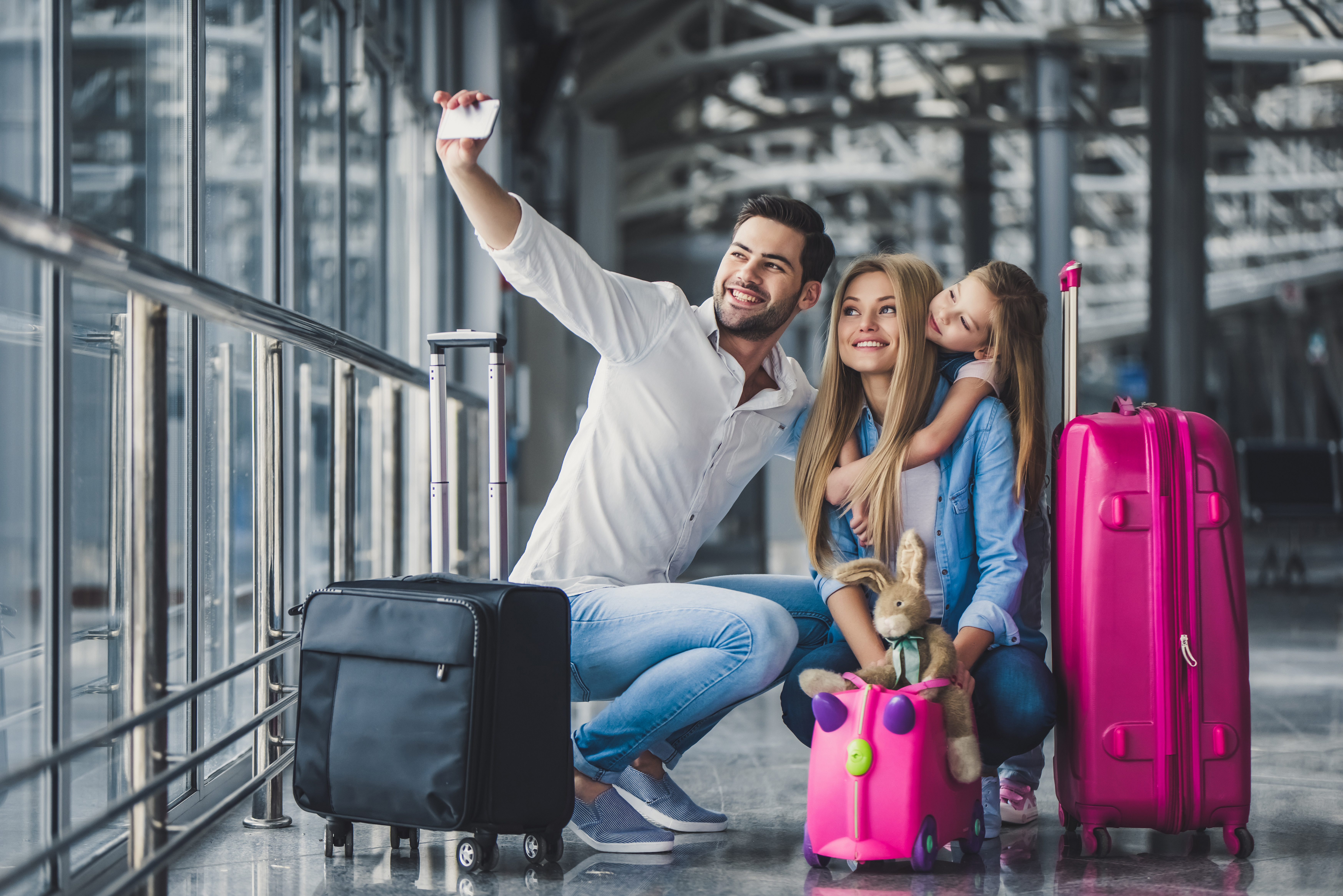 การแนะนำการท่องเที่ยว (Recommending Tours)
นักท่องเที่ยวมักจะถามถึงการท่องเที่ยวที่จัดบริการไว้ให้ พนักงานหรือมัคคุเทศก์ควรตอบให้ถูกต้องตามตัวอย่างต่อไปนี้
Tourist: Is there a package to Koh Samui?
Travel Agent: Yes, there’s a four-day package tour by air-conditioned coach.
Tourist: Excuse me, can you recommend a chap tour to the seaside?
Travel Agent: Yes, you can take the Pattaya Package Tour. It’s a three-day tour and costs only 1,550 baht.
การจองการนำเที่ยว (Taking Tour Bookings)
นักท่องเที่ยวมักจะจองการนำเที่ยว ทั้งทางโทรศัพท์และด้วยตนเอง พนักงานรับรองจะต้องสื่อสารให้ถูกต้องดังตัวอย่างต่อไปนี้
Tourist: I’d like to book the Northern Thailand Tour.
Travel Agency: All right, when would you like to go?
Tourist: Tomorrow morning.
Tourist: How much does the tour to Pattaya cost?
Travel Agent: It’s about 300 baht.
Tourist: Where can I pick up the tour?
Travel Agency: The tour coach will pick you up in front of your hotel at 7.30 a.m.
การจองที่พัก (Making Accommodation Arrangements)
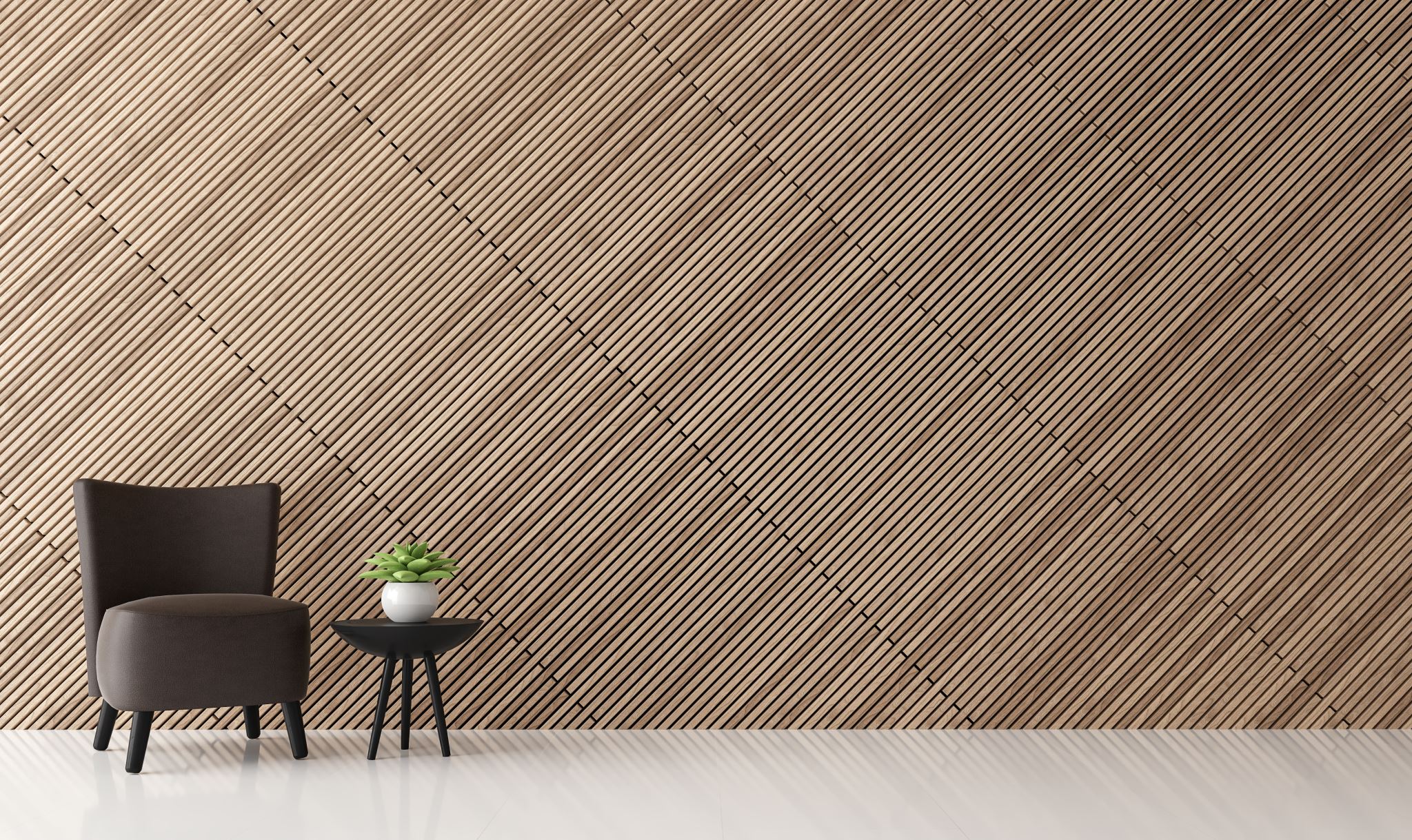 Tourist: Can I make a hotel reservation here?
Travel Agent: Certainly you can.
Tourist: Can you book the room overlooking the sea for me?
Travel Agent: Just a moment, please. I will ring the hotel and find out if there is one available.
Tourist: I’d like to travel to Chiang Mai. Can you reserve a double room at a hotel in the center of the town for me, please?
Travel Agent: Yes, sir. When would you like to go?
การจองการเดินทาง (Making Travel Arragements)
Tourist: Good morning. I’d like to book a flight / train / bus to Hat Yai? Are there any evening flight / trains / buses?
Travel Agent: Yes, there are two flights / trains / buses daily at 4:45 p.m. Which one would you like?
Tourist: How much is the price of an air-conditioned bus / train to Chiang Mai / Ubon Ratchathani?
Travel Agent: It’s 240 baht.
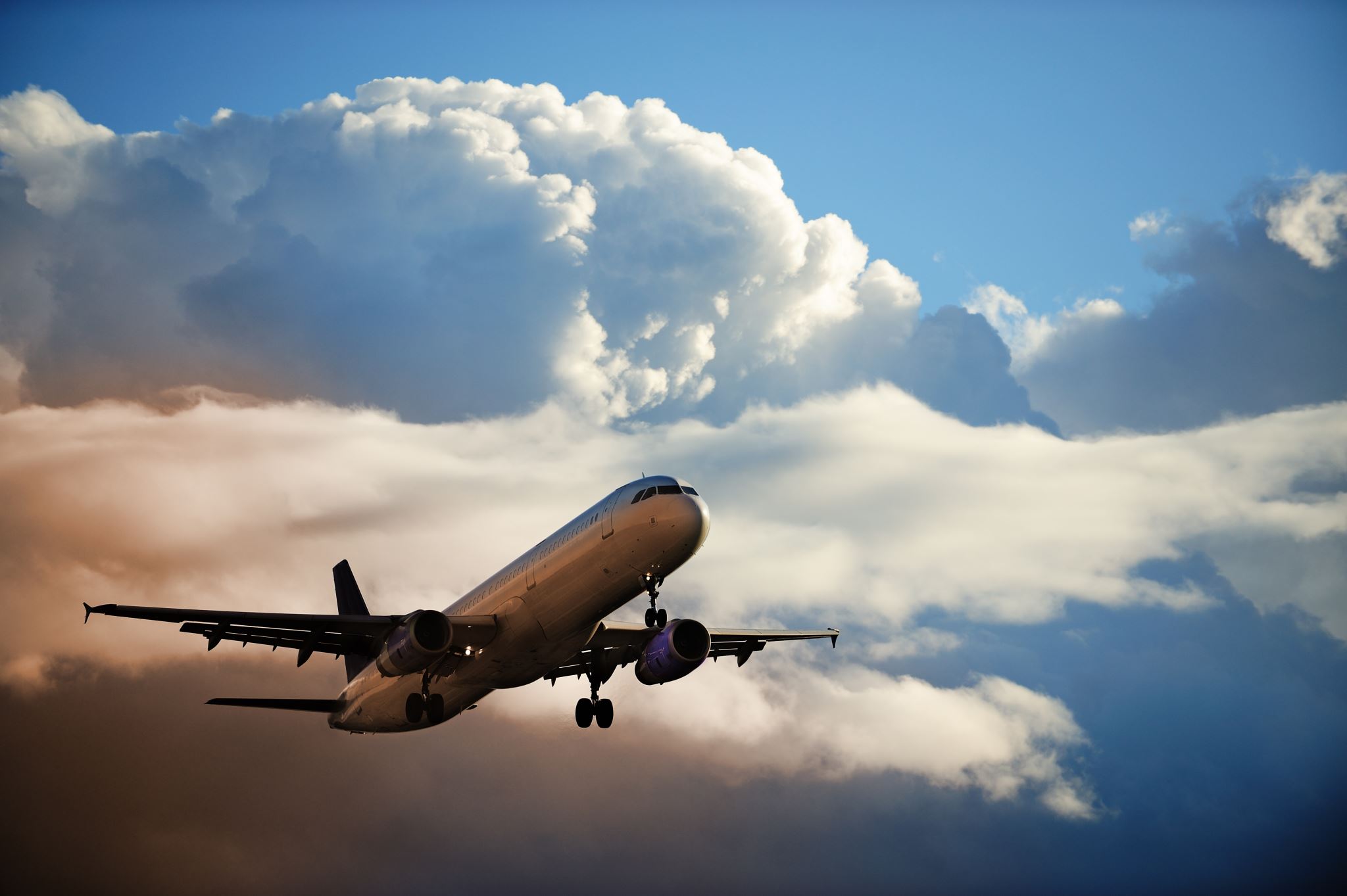 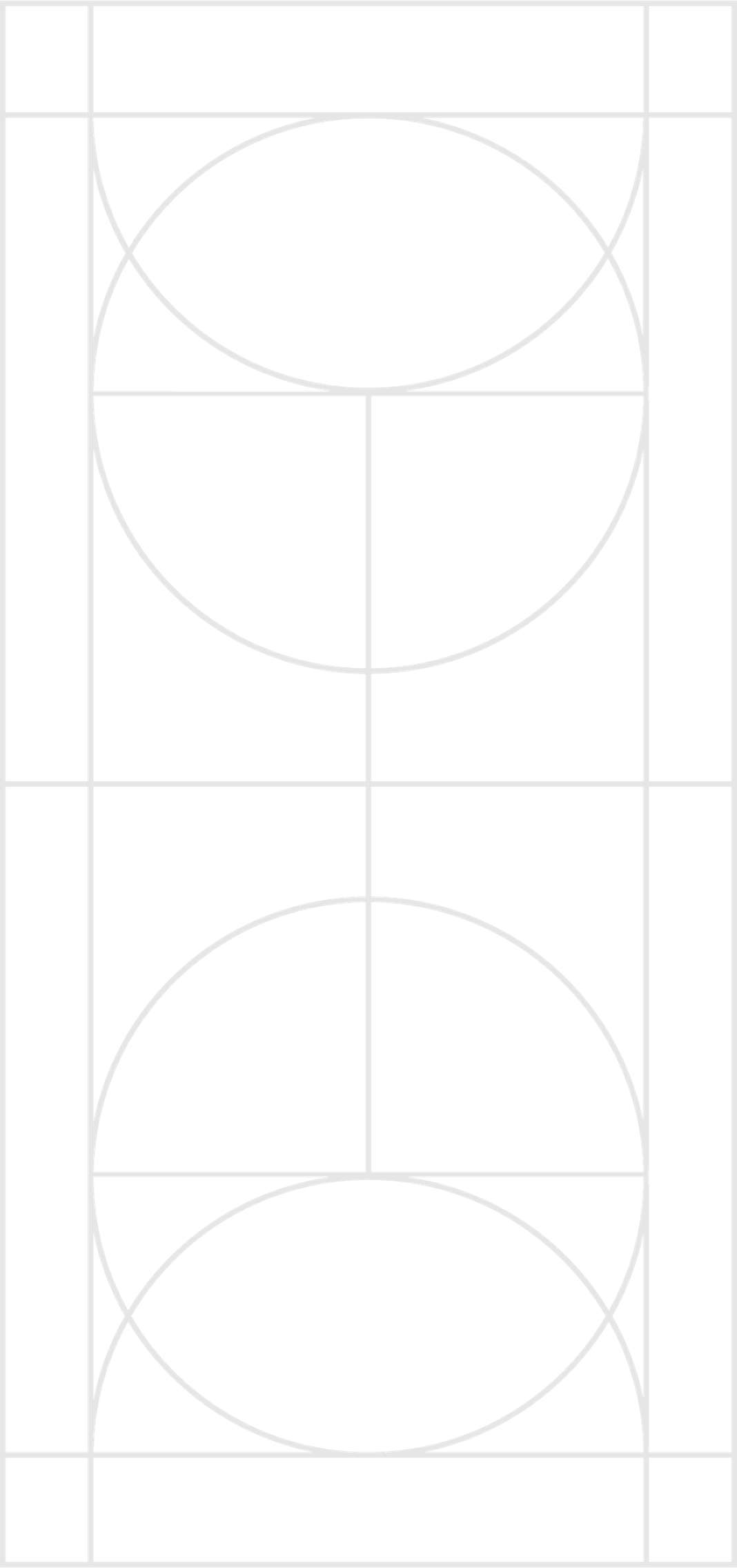 VOCABULARY
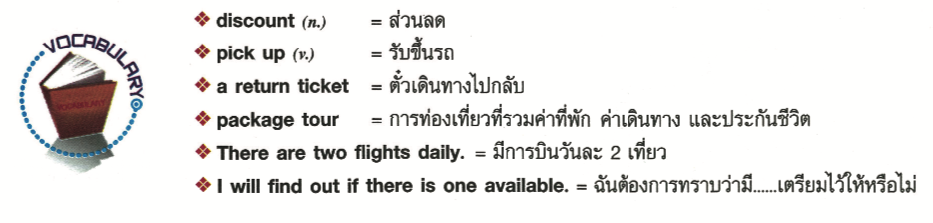 WRITING PRACTICEวิธีการกรอกบัตรลงทะเบียน
To fill in. ใช้ในการกรอกแบบฟอร์มต่างๆ เช่นแบบฟอร์มลงทะเบียนเรียน แบบฟอร์มเข้าพักโรงแรมเป็นต้น
To fill out.  ใช้ในการกรอกแบบสมัคร การกรอกแบบฟอร์มต่างๆ จะประกอบด้วยข้อมูลส่วนตัวดังต่อไปนี้
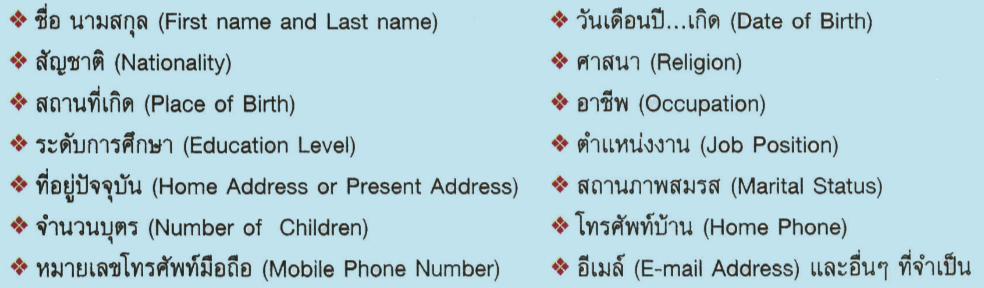 How to report a daily round trip excursion(วิธีการรายงานการท่องเที่ยวประจำวัน)
โครงสร้าง takes/ will take / took
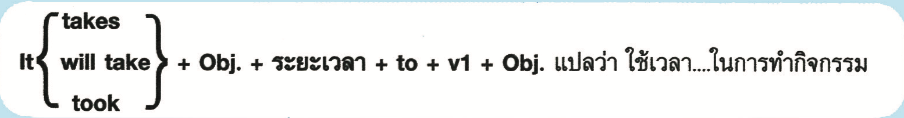 Example: It takes the tourist for hours to visit Crocodile Farm in Samut Prakarn province.
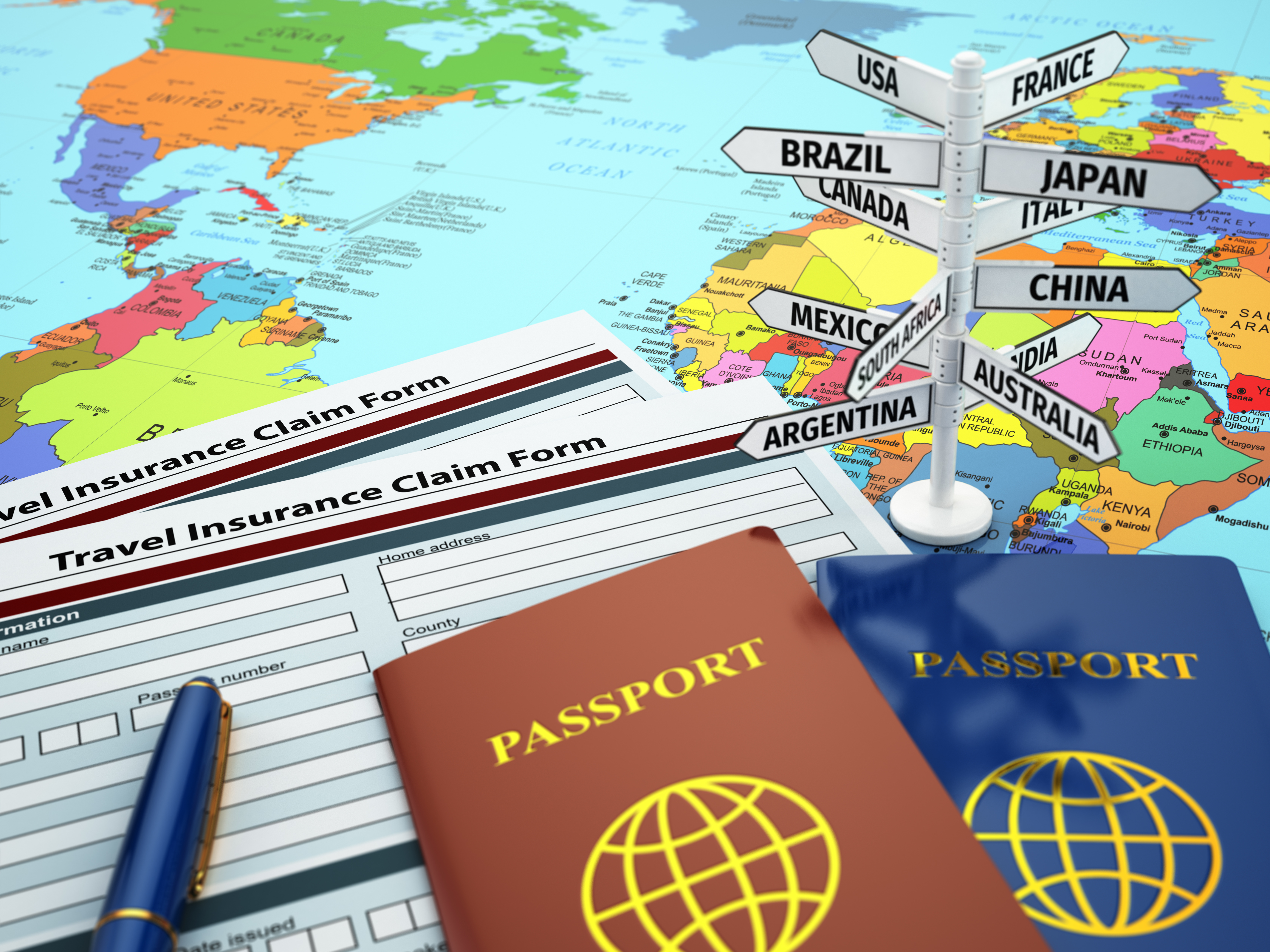 Daily
1. (adj.) เกิดขึ้นเป็นประจำวัน
Example: The tourists want to take a daily round-trip excursion with our travel agency.
2. (adv.) = every day (ทุก ๆ วัน) 
Example: The departure will start at 9 a.m. daily.
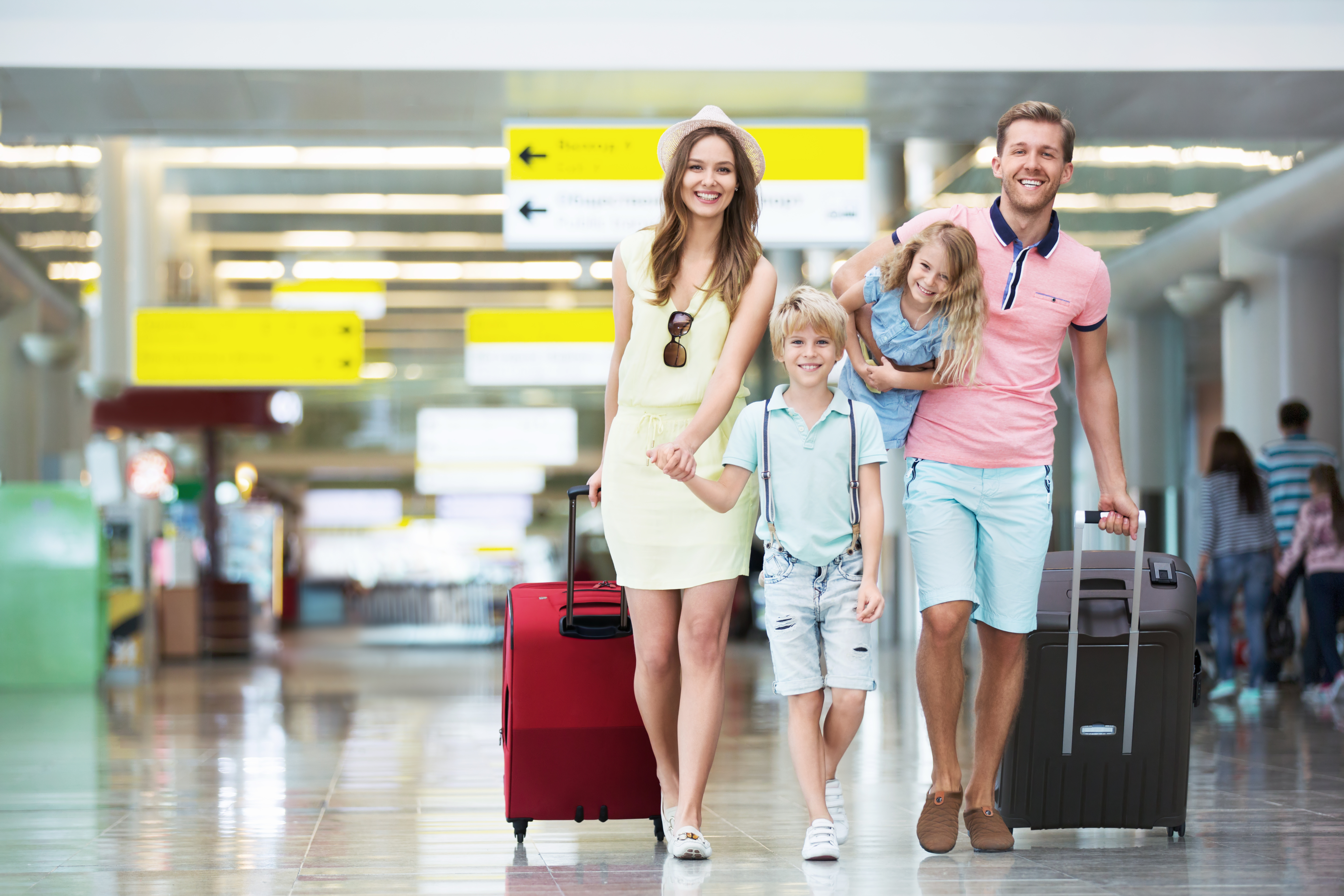 Including / Included
Including (prep.) ใช้อ้างถึงบุคคล หรือสิ่งของที่เป็นส่วนหนึ่งของกลุ่ม หรือจำนวนนั้น ๆ
Example: The attractions fascinated everyone including me.
Included (adj.) ไม่ใช้นำหน้าคำนาม ใช้กรณีที่เป็นส่วนร่วมของกลุ่มบุคคลหรือสิ่งของนั้น ๆ
Example: Other people, myself included, believe that the weather on Koh Samui is very nice.